Ten Things You Can Do to Make Your Rulebook AwesomeJoshua Yearsley
A small disclaimer on different types of rulebooks.
[Speaker Notes: Some of these apply to board games, some to RPGs, some to both.]
10
1. Say how you win.
NOT JUST THIS: 
“You win by accruing
the most victory points.”
✔
Specific – Ticket to Ride
Points can be scored by: 
Claiming a Route between two adjacent cities on the map; 
Successfully completing a Continuous Path of routes between two cities listed on your Destination Ticket(s);
Completing the Longest Continuous Path of routes.
✔
General – Eclipse
Victory Points are gained from controlling galactic sectors, fighting battles, forming diplomatic relations, researching technologies, making discoveries and controlling Monoliths.
2. Give components
	some love.
CONCEPT
?
CONCEPT
What
Where
When
Why
How
In games, you must understand the interface as well!

Interface = Components
PIECE
What
Where
When
Why
How
PIECE
What it 
looks like
Where you
use it
When you
use it
Why you
use it
How you
get it
PIECE
What it 
looks like
Where you
use it
When you
use it
Why you
use it
Essential!
How you
get it
PIECE
What it 
looks like
Where you
use it
When you
use it
Why you
use it
Often useful.
How you
get it
PIECE
What it 
looks like
Where you
use it
When you
use it
Depends.
Don’t overwhelm.
Why you
use it
How you
get it
3. Use concrete language.
CONCEPT
Abstract
What
Concrete
PIECE
A case study:
 
War of the Ring (1st edition) 
by Fantasy Flight Games 
vs. 

War of the Ring (1st edition) 
by Ares Games
War of the Ring
The game board is a view of western Middle Earth at the end of the Third Age, divided into areas called Regions.… Sea areas are not Regions and can never be entered or crossed.

If the border between two Regions is completely divided by a black line (which denotes impassable terrain), those Regions are not considered adjacent.
Concrete
Concept
✔
War of the Ring
Regions are normally separated by a white line or by a river between two white lines.

A thick black border denotes impassable terrain....

Some areas of the board are completely blue, either surrounded by a black line or bordered by a white line. These areas are seas or lakes….
Concrete
Concept
4. Keep related elements close.
Proximity Principle.
Close = Related

Distant		=		Unrelated
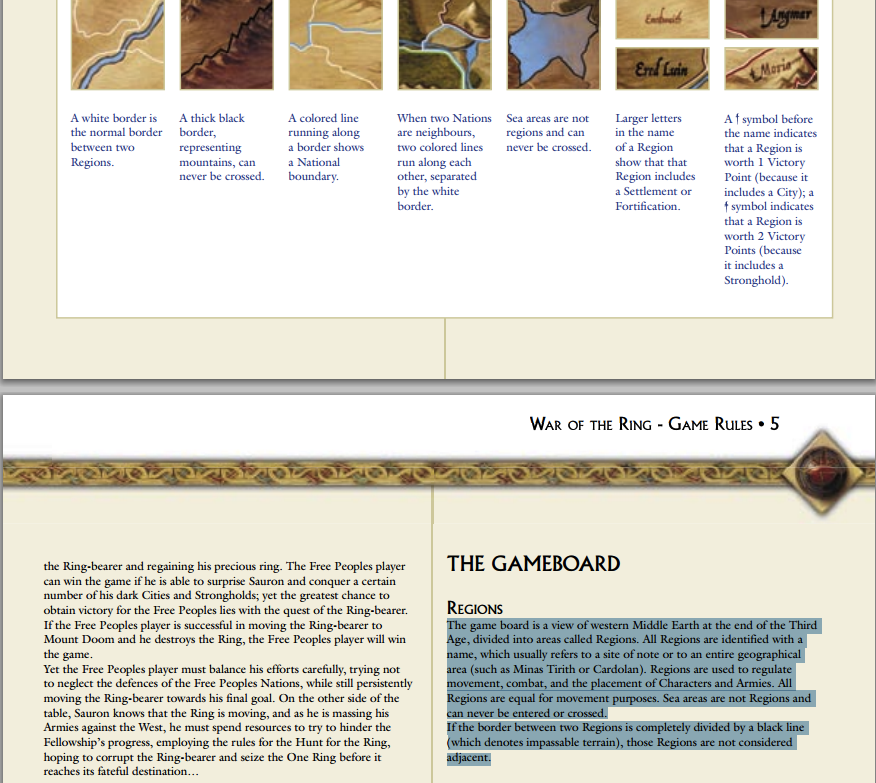 BOO!
✔
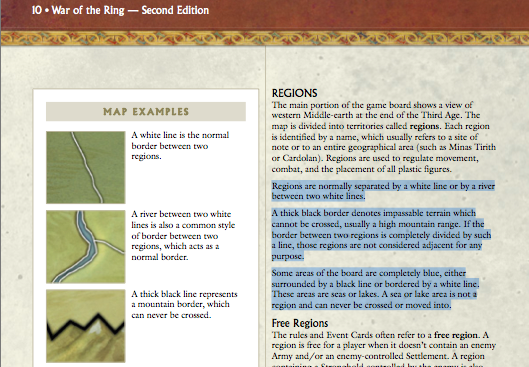 YAY!
5. Make what’s important obvious.
War of the Ring
The game board is a view of western Middle Earth at the end of the Third Age, divided into areas called Regions.
The game board is a view of western Middle Earth at the end of the Third Age, divided into areas called regions.
✔
Lorem ipsum dolor sit amet, consectetur adipiscing elit, sed do eiusmod tempor incididunt ut labore et dolore magna Aliqua. Ut enim ad minim veniam, quis nostrud exercitation ullamco laboris nisi ut aliquip ex ea commodo consequat. 

Lorem ipsum dolor sit amet, consectetur adipiscing elit, sed do eiusmod tempor incididunt ut labore et dolore magna aliqua.
Lorem ipsum dolor sit amet, consectetur adipiscing elit, sed do eiusmod tempor incididunt ut labore et dolore magna aliqua. Ut enim ad minim veniam, quis nostrud exercitation ullamco laboris nisi ut aliquip ex ea commodo consequat. 

Lorem ipsum dolor sit amet, consectetur adipiscing elit, sed do eiusmod tempor incididunt ut labore et dolore magna aliqua.
Be sparing, though.
Lorem ipsum dolor sit amet, consectetur adipiscing elit, sed do eiusmod tempor incididunt ut labore et dolore magna aliqua. Ut enim ad minim veniam, quis nostrud exercitation ullamco laboris nisi ut aliquip ex ea commodo consequat. 

Lorem ipsum dolor sit amet, consectetur adipiscing elit, sed do eiusmod tempor incididunt ut labore et dolore magna aliqua.
✔
Endeavor
For longer important text, use callouts.
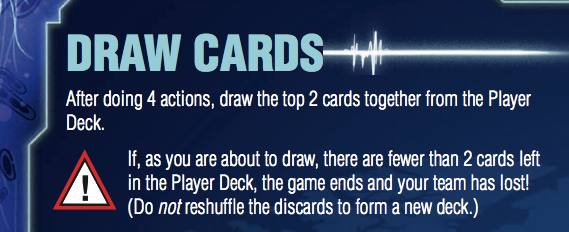 To distinguish names of individual components: italics
Example: “In competitive play, the starting Room tile is the Test Chamber.”
To distinguish names of individual components: italics
Example: “In competitive play, the starting Room tile is the Test Chamber.”
6. Talk like a human.
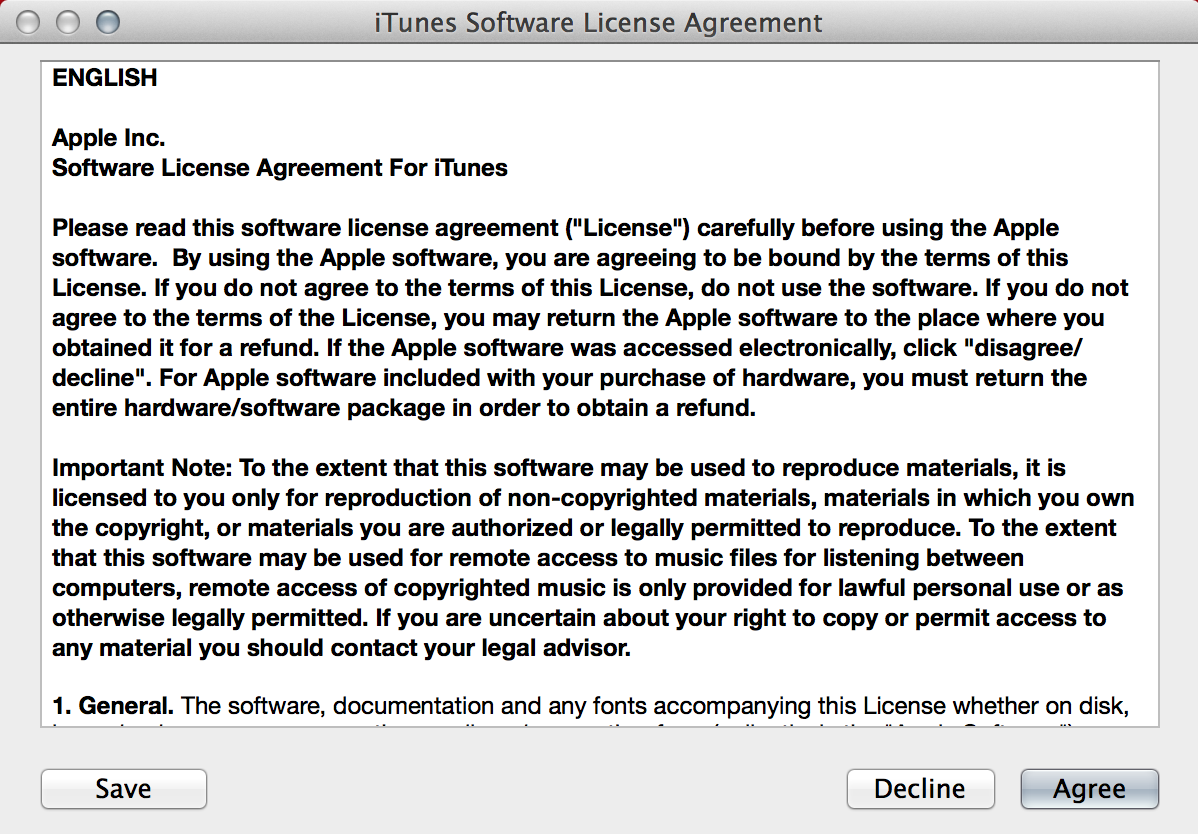 Legalese
In all cases, once Tourists have been awarded and then placed during the Executive Phase, all Tourist Markers remain where they were placed (normally on a Building Tile) until at least the next Tourism Phase. If the Tourists situation, verified at the beginning of this phase, remains unchanged from the previous turn (i.e. the same player that surrendered their Tourist Marker last turn will once again surrender it), the Tourist Markers will remain in the same City, and on the same Building Tile.
[Speaker Notes: http://danielsolisblog.blogspot.com/2014/06/tips-for-editing-large-rules-paragraph.html]
“Rules-ese”
NO: Cover every edge case, question, gray area, and quibble perfectly.
NO: Cover every edge case, question, gray area, and quibble perfectly.

WHY? Because it makes the essentials harder to grasp.
NO: Cover every edge case, question, gray area, and quibble perfectly.

INSTEAD: Build a simple, solid, intuitive foundation.
Three Symptomsof Rules-ese:
Vague language.
In all cases, once Tourists have been awarded and then placed during the Executive Phase, all Tourist Markers remain where they were placed (normally on a Building Tile) until at least the next Tourism Phase. If the Tourists situation, verified at the beginning of this phase, remains unchanged from the previous turn (i.e. the same player that surrendered their Tourist Marker last turn will once again surrender it), the Tourist Markers will remain in the same City, and on the same Building Tile.
Excessive signposting.
In all cases, once Tourists have been awarded and then placed during the Executive Phase, all Tourist Markers remain where they were placed (normally on a Building Tile) until at least the next Tourism Phase. If the Tourists situation, verified at the beginning of this phase, remains unchanged from the previous turn (i.e. the same player that surrendered their Tourist Marker last turn will once again surrender it), the Tourist Markers will remain in the same City, and on the same Building Tile.
Overexplaining.
In all cases, once Tourists have been awarded and then placed during the Executive Phase, all Tourist Markers remain where they were placed (normally on a Building Tile) until at least the next Tourism Phase. If the Tourists situation, verified at the beginning of this phase, remains unchanged from the previous turn (i.e. the same player that surrendered their Tourist Marker last turn will once again surrender it), the Tourist Markers will remain in the same City, and on the same Building Tile.
The result:
In all cases, once Tourists have been awarded and then placed during the Executive Phase, all Tourist Markers remain where they were placed (normally on a Building Tile) until at least the next Tourism Phase. If the Tourists situation, verified at the beginning of this phase, remains unchanged from the previous turn (i.e. the same player that surrendered their Tourist Marker last turn will once again surrender it), the Tourist Markers will remain in the same City, and on the same Building Tile.
To be continued…
7. Be consistent.
Painfully consistent.
Then, smiling, Jean Marie swilled the rest of her drink. She smiled a big smile, and Jerry smiled too.
Then, smiling, Jean Marie swilled the rest of her drink. She smiled a big smile, and Jerry smiled too.
Then, smiling, Jean Marie swilled the rest of her drink. She smiled a big smile, and Jerry smiled too.
Rulebooks, not fiction!
When an event is triggered,
resolve its effects.
When a card is played,
enact its effects.
When a token is activated,
follow its effects.
Teaching.
model
resolve
… … …
(context)
Teaching.
model
resolve
… … …
(context)
concrete
abstract
Recalling.
… … …
resolve
Recalling.
… … …
resolve
… … …
resolve
Recalling.
… … …
resolve
… … …
resolve
trigger
???
Recalling.
… … …
resolve
… … …
resolve
trigger
???
Delay!
Don’t make
Them think.

Repeat yourself.
Best thing for this:
Style guide!
+5 VP if you went to that panel
Action token
Action token
Action marker?
can
vs.
may
8. Go big, then small.
✔
Endeavor
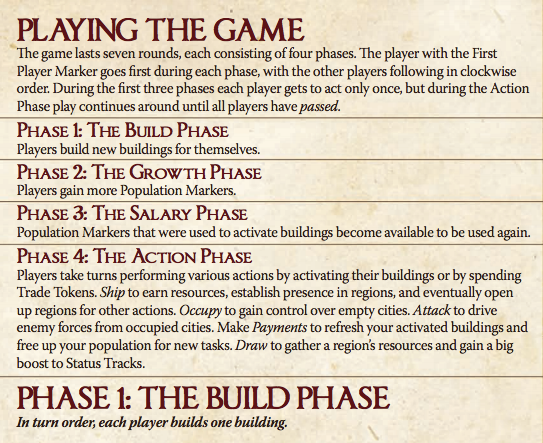 ✔
Endeavor
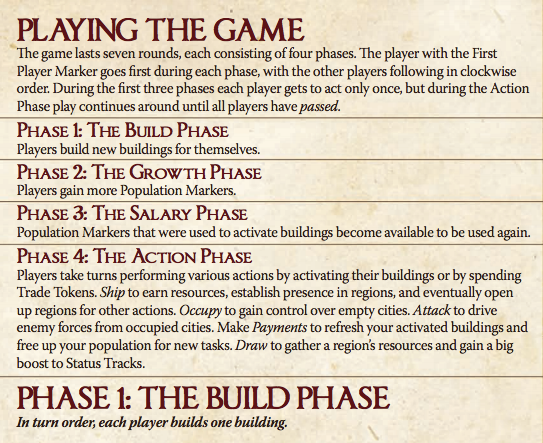 ✔
Endeavor
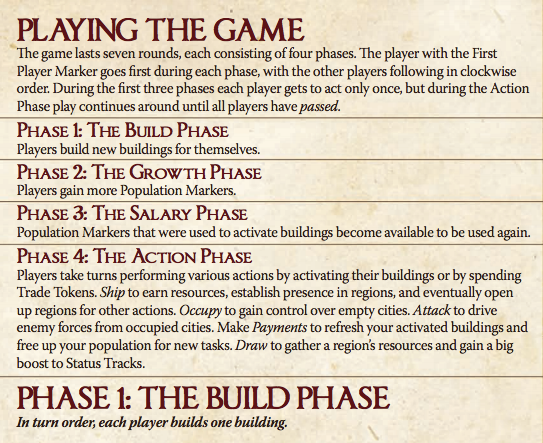 ✔
Endeavor
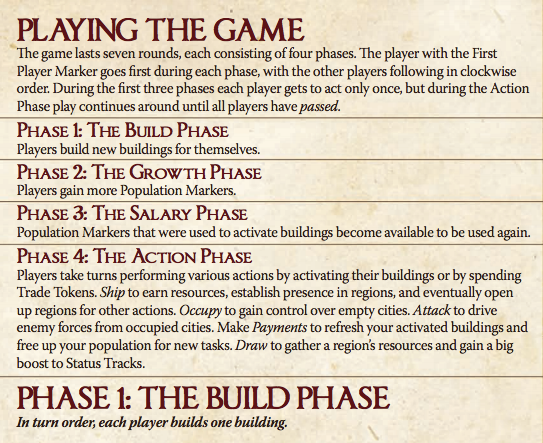 Careful:
Concept A



Concept B



Concept C
Concept A
(details)


Concept B
(details)
Concept A



Concept B



Concept C
Concept A
(details)


Concept B
(details)
While writing:
Concept A



Concept B



Concept C
Concept A
(details)


Concept B
(details)
9. Silo that info.
Styling.
Lorem ipsum dolor sit amet, consectetur adipiscing elit, sed do eiusmod tempor incididunt ut labore et dolore magna aliqua. Ut enim ad minim veniam, quis nostrud exercitation ullamco laboris nisi ut aliquip ex ea commodo consequat. Duis aute irure dolor in reprehenderit in voluptate velit esse cillum dolore eu fugiat nulla pariatur. Excepteur sint occaecat cupidatat non proident, sunt in culpa qui officia deserunt mollit anim id est laborum.

Lorem ipsum dolor sit amet, consectetur adipiscing elit, sed do eiusmod tempor incididunt ut labore et dolore magna aliqua. Ut enim ad minim veniam, quis nostrud exercitation ullamco laboris nisi ut aliquip ex ea commodo consequat. 

Ut enim ad minim veniam, quis nostrud exercitation ullamco laboris nisi ut aliquip ex ea commodo consequat. Excepteur sint occaecat cupidatat non proident, sunt in culpa qui officia deserunt mollit anim id est laborum. Lorem ipsum dolor sit amet, consectetur adipiscing elit, sed do eiusmod tempor incididunt ut labore et dolore magna aliqua.
[Speaker Notes: How do you parse this structure? Two things: relatedness and importance.]
No styling?
Lorem ipsum dolor sit amet, consectetur adipiscing elit, sed do eiusmod tempor incididunt ut labore et dolore magna aliqua. Ut enim ad minim veniam, quis nostrud exercitation ullamco laboris nisi ut aliquip ex ea commodo consequat. Duis aute irure dolor in reprehenderit in voluptate velit esse cillum dolore eu fugiat nulla pariatur. Excepteur sint occaecat cupidatat non proident, sunt in culpa qui officia deserunt mollit anim id est laborum.

Lorem ipsum dolor sit amet, consectetur adipiscing elit, sed do eiusmod tempor incididunt ut labore et dolore magna aliqua. Ut enim ad minim veniam, quis nostrud exercitation ullamco laboris nisi ut aliquip ex ea commodo consequat. 

Ut enim ad minim veniam, quis nostrud exercitation ullamco laboris nisi ut aliquip ex ea commodo consequat. Excepteur sint occaecat cupidatat non proident, sunt in culpa qui officia deserunt mollit anim id est laborum. Lorem ipsum dolor sit amet, consectetur adipiscing elit, sed do eiusmod tempor incididunt ut labore et dolore magna aliqua.
The paragraph
=
Language silo!
Related Info?
Lorem ipsum dolor sit amet, consectetur adipiscing elit, sed do eiusmod tempor incididunt ut labore et dolore magna aliqua. Ut enim ad minim veniam, quis nostrud exercitation ullamco laboris nisi ut aliquip ex ea commodo consequat. Duis aute irure dolor in reprehenderit in voluptate velit esse cillum dolore eu fugiat nulla pariatur. Excepteur sint occaecat cupidatat non proident, sunt in culpa qui officia deserunt mollit anim id est laborum.

Lorem ipsum dolor sit amet, consectetur adipiscing elit, sed do eiusmod tempor incididunt ut labore et dolore magna aliqua. Ut enim ad minim veniam, quis nostrud exercitation ullamco laboris nisi ut aliquip ex ea commodo consequat. 

Ut enim ad minim veniam, quis nostrud exercitation ullamco laboris nisi ut aliquip ex ea commodo consequat. Excepteur sint occaecat cupidatat non proident, sunt in culpa qui officia deserunt mollit anim id est laborum. Lorem ipsum dolor sit amet, consectetur adipiscing elit, sed do eiusmod tempor incididunt ut labore et dolore magna aliqua.
Group it!
Lorem ipsum dolor sit amet, consectetur adipiscing elit, sed do eiusmod tempor incididunt ut labore et dolore magna aliqua. Ut enim ad minim veniam, quis nostrud exercitation ullamco laboris nisi ut aliquip ex ea commodo consequat. Excepteur sint occaecat cupidatat non proident, sunt in culpa qui officia deserunt mollit anim id est laborum. Lorem ipsum dolor sit amet, consectetur adipiscing elit, sed do eiusmod tempor incididunt ut labore et dolore magna aliqua.
 
Duis aute irure dolor in reprehenderit in voluptate velit esse cillum dolore eu fugiat nulla pariatur. Excepteur sint occaecat cupidatat non proident, sunt in culpa qui officia deserunt mollit anim id est laborum. Lorem ipsum dolor sit amet, consectetur adipiscing elit, sed do eiusmod tempor incididunt ut labore et dolore magna aliqua. Ut enim ad minim veniam, quis nostrud exercitation ullamco laboris nisi ut aliquip ex ea commodo consequat. Ut enim ad minim veniam, quis nostrud exercitation ullamco laboris nisi ut aliquip ex ea commodo consequat.
Chronology, subject, etc.
Important Info?
Lorem ipsum dolor sit amet, consectetur adipiscing elit, sed do eiusmod tempor incididunt ut labore et dolore magna aliqua. Ut enim ad minim veniam, quis nostrud exercitation ullamco laboris nisi ut aliquip ex ea commodo consequat. Excepteur sint occaecat cupidatat non proident, sunt in culpa qui officia deserunt mollit anim id est laborum. Lorem ipsum dolor sit amet, consectetur adipiscing elit, sed do eiusmod tempor incididunt ut labore et dolore magna aliqua.
 
Duis aute irure dolor in reprehenderit in voluptate velit esse cillum dolore eu fugiat nulla pariatur. Excepteur sint occaecat cupidatat non proident, sunt in culpa qui officia deserunt mollit anim id est laborum. Lorem ipsum dolor sit amet, consectetur adipiscing elit, sed do eiusmod tempor incididunt ut labore et dolore magna aliqua. Ut enim ad minim veniam, quis nostrud exercitation ullamco laboris nisi ut aliquip ex ea commodo consequat. Ut enim ad minim veniam, quis nostrud exercitation ullamco laboris nisi ut aliquip ex ea commodo consequat.
Avoiding style…
Separate it!
Lorem ipsum dolor sit amet, consectetur adipiscing elit, sed do eiusmod tempor incididunt ut labore et dolore magna aliqua. Ut enim ad minim veniam, quis nostrud exercitation ullamco laboris nisi ut aliquip ex ea commodo consequat. Excepteur sint occaecat cupidatat non proident, sunt in culpa qui officia deserunt mollit anim id est laborum. 

Lorem ipsum dolor sit amet, consectetur adipiscing elit, sed do eiusmod tempor incididunt ut labore et dolore magna aliqua.
 
Duis aute irure dolor in reprehenderit in voluptate velit esse cillum dolore eu fugiat nulla pariatur. Excepteur sint occaecat cupidatat non proident, sunt in culpa qui officia deserunt mollit anim id est laborum. Lorem ipsum dolor sit amet, consectetur adipiscing elit, sed do eiusmod tempor incididunt ut labore et dolore magna aliqua. 

Ut enim ad minim veniam, quis nostrud exercitation ullamco laboris nisi ut aliquip ex ea commodo consequat. Ut enim ad minim veniam, quis nostrud exercitation ullamco laboris nisi ut aliquip ex ea commodo consequat.
10. Use all your tools.
Strategy
Mechanics
FAQs
Tips
Rulebook
Reference Material
Remember this?
In all cases, once Tourists have been awarded and then placed during the Executive Phase, all Tourist Markers remain where they were placed (normally on a Building Tile) until at least the next Tourism Phase. If the Tourists situation, verified at the beginning of this phase, remains unchanged from the previous turn (i.e. the same player that surrendered their Tourist Marker last turn will once again surrender it), the Tourist Markers will remain in the same City, and on the same Building Tile.
[Speaker Notes: Here’s where all those clarifications go! If you feel the need to overexplain, i.e., e.g., state again, etc. -> example!]
“I need to put
this somewhere.”
These concerns are  super legit!
Your tools:
Body
Sidebars
Examples
Reference – Back of book
[Speaker Notes: When you go to the ice cream store, you …]
Body
Sidebars
Examples
Reference
Decreasing
importance
for first play
[Speaker Notes: When you go to the ice cream store, you …]
Body
Sidebars
Examples
Reference
They’re all
different!
[Speaker Notes: When you go to the ice cream store, you …]
✔
Example in Endeavor
Africa is an open region thanks to Black’s move in the previous example. Purple performs an Occupy action and moves a Population Marker from his Harbor to the unoccupied city indicated. (He could have Occupied the other city if he wanted to instead.)
Overexplaining
Excessive Signposting
✔
Sidebars in Endeavor
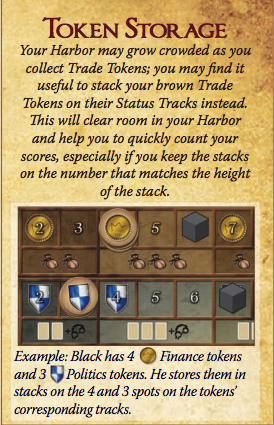 “You may find it useful to…”
Bad for body.
Great for sidebar!
Overexplaining
11. Get an editor.
Editing paper: Jenny Kaczorowski (CC BY-NC-SA 2.0) https://www.flickr.com/photos/cellardoorfilms/7634010748/
Playing Carcassonne: Severin Sadkina (CC BY-NC-ND 2.0) https://www.flickr.com/photos/sadjina/4183815513
Doll reading: Chris (CC BY-NC-ND 2.0) https://www.flickr.com/photos/eisenbahner/6851987788/
Arcade cabinet: Rob Boudon (CC BY 2.0) https://www.flickr.com/photos/robboudon/5759423442
Chess pieces: Peter Miller (CC BY-NC-ND 2.0) https://www.flickr.com/photos/pmillera4/11904486995/
Girls talking: Patrick Giblin (CC BY-NC 2.0) https://www.flickr.com/photos/inkyhack/4560030528/
Skull with brain: J E Theriot (CC BY 2.0) https://www.flickr.com/photos/jetheriot/6186786217/
Elephant: Guido da Rozze (CC BY 2.0) https://www.flickr.com/photos/gudi3101/401930619/
Silo: Jesus Belzunce Gomez (CC BY-NC 2.0) https://www.flickr.com/photos/jesusbelzunce/7235172294/
Rulebook: Pascal (CC BY 2.0) https://www.flickr.com/photos/pasukaru76/9018227578/
Tools: OZinOH (CC BY-NC 2.0) https://www.flickr.com/photos/75905404@N00/7126146307/
Thank you!
Questions?

www.joshuayearsley.com
@joshuayearsley
jdyearsley@gmail.com
Bonus: Workshop!
[Speaker Notes: Other editors]
In all cases, once Tourists have been awarded and then placed during the Executive Phase, all Tourist Markers remain where they were placed (normally on a Building Tile) until at least the next Tourism Phase. If the Tourists situation, verified at the beginning of this phase, remains unchanged from the previous turn (i.e. the same player that surrendered their Tourist Marker last turn will once again surrender it), the Tourist Markers will remain in the same City, and on the same Building Tile.
Overexplaining
In all cases, once Tourists have been awarded and then placed during the Executive Phase, all Tourist Markers remain where they were placed (normally on a Building Tile) until at least the next Tourism Phase. If the Tourists situation, verified at the beginning of this phase, remains unchanged from the previous turn (i.e. the same player that surrendered their Tourist Marker last turn will once again surrender it), the Tourist Markers will remain in the same City, and on the same Building Tile.
Vague Language
In all cases, once Tourists have been awarded and then placed during the Executive Phase, all Tourist Markers remain where they were placed (normally on a Building Tile) until at least the next Tourism Phase. If the Tourists situation, verified at the beginning of this phase, remains unchanged from the previous turn (i.e. the same player that surrendered their Tourist Marker last turn will once again surrender it), the Tourist Markers will remain in the same City, and on the same Building Tile.
Excessive Signposting
In all cases, once Tourists have been awarded and then placed during the Executive Phase, all Tourist Markers remain where they were placed (normally on a Building Tile) until at least the next Tourism Phase. If the Tourists situation, verified at the beginning of this phase, remains unchanged from the previous turn (i.e. the same player that surrendered their Tourist Marker last turn will once again surrender it), the Tourist Markers will remain in the same City, and on the same Building Tile.
In all cases, once Tourists have been awarded and then placed during the Executive Phase, all Tourist Markers remain where they were placed (normally on a Building Tile) until at least the next Tourism Phase. If the Tourists situation, verified at the beginning of this phase, remains unchanged from the previous turn (i.e. the same player that surrendered their Tourist Marker last turn will once again surrender it), the Tourist Markers will remain in the same City, and on the same Building Tile.
In all cases, once Tourists have been awarded and then placed during the Executive Phase, all Tourist Markers remain where they were placed (normally on a Building Tile) until at least the next Tourism Phase. If the Tourists situation, verified at the beginning of this phase, remains unchanged from the previous turn (i.e. the same player that surrendered their Tourist Marker last turn will once again surrender it), the Tourist Markers will remain in the same City, and on the same Building Tile.
In all cases, once Tourists have been awarded and then placed during the Executive Phase, all Tourist Markers remain where they were placed (normally on a Building Tile) until at least the next Tourism Phase. If the Tourists situation, verified at the beginning of this phase, remains unchanged from the previous turn (i.e. the same player that surrendered their Tourist Marker last turn will once again surrender it), the Tourist Markers will remain in the same City, and on the same Building Tile.
In all cases, once Tourists have been awarded and then placed during the Executive Phase, all Tourist Markers remain where they were placed (normally on a Building Tile) until at least the next Tourism Phase. If the same player that surrendered their Tourist Marker last turn will once again surrender it, verified at the beginning of this phase, remains unchanged from the previous turn, the Tourist Markers will remain in the same City, and on the same Building Tile.
In all cases, once Tourists have been awarded and then placed during the Executive Phase, all Tourist Markers remain where they were placed (normally on a Building Tile) until at least the next Tourism Phase. If the same player that surrendered their Tourist Marker last turn will once again surrender it, verified at the beginning of this phase, remains unchanged from the previous turn, the Tourist Markers will remain in the same City, and on the same Building Tile.
In all cases, once Tourists have been awarded and then placed during the Executive Phase, all Tourist Markers remain where they were placed (normally on a Building Tile) until at least the next Tourism Phase. If the same player that surrendered their Tourist Marker last turn will once again surrender it, the Tourist Markers will remain.
All Tourist Markers remain where they were placed until the next Tourism Phase. If the same player that surrendered their Tourist Marker last turn will once again surrender it, the Tourist Markers will remain.
Tourist Markers placed this turn cannot be removed. If the same player that surrendered their Tourist Marker last turn will once again surrender it, the Tourist Markers will remain.
Tourist Markers placed this turn cannot be removed. If the same player that surrendered their Tourist Marker last turn will once again surrender it, the Tourist Markers will remain.
Tourist Markers placed this turn cannot be removed. If a player surrendered his Tourist Marker last turn, and he would surrender it again this turn, his Tourist Markers remain.
Tourist Markers placed this turn cannot be removed. 

If a player surrendered his Tourist Marker last turn, and he would surrender it again this turn, his Tourist Markers remain.
Not perfect, but it’ll do.